Cosio FG
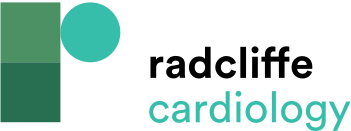 Figure 7: Atypical Right Atrial Macro-reentrant Circuits
Citation: Arrhythmia & Electrophysiology Review 2017;6(2):55–62.
https://doi.org/10.15420/aer.2017.5.2
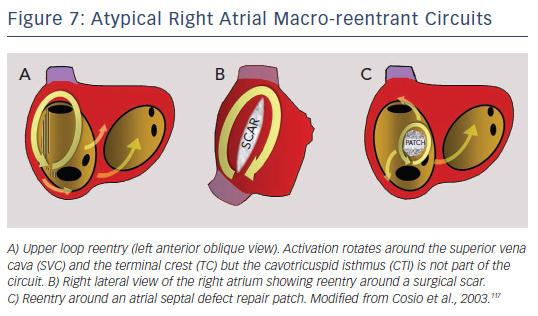